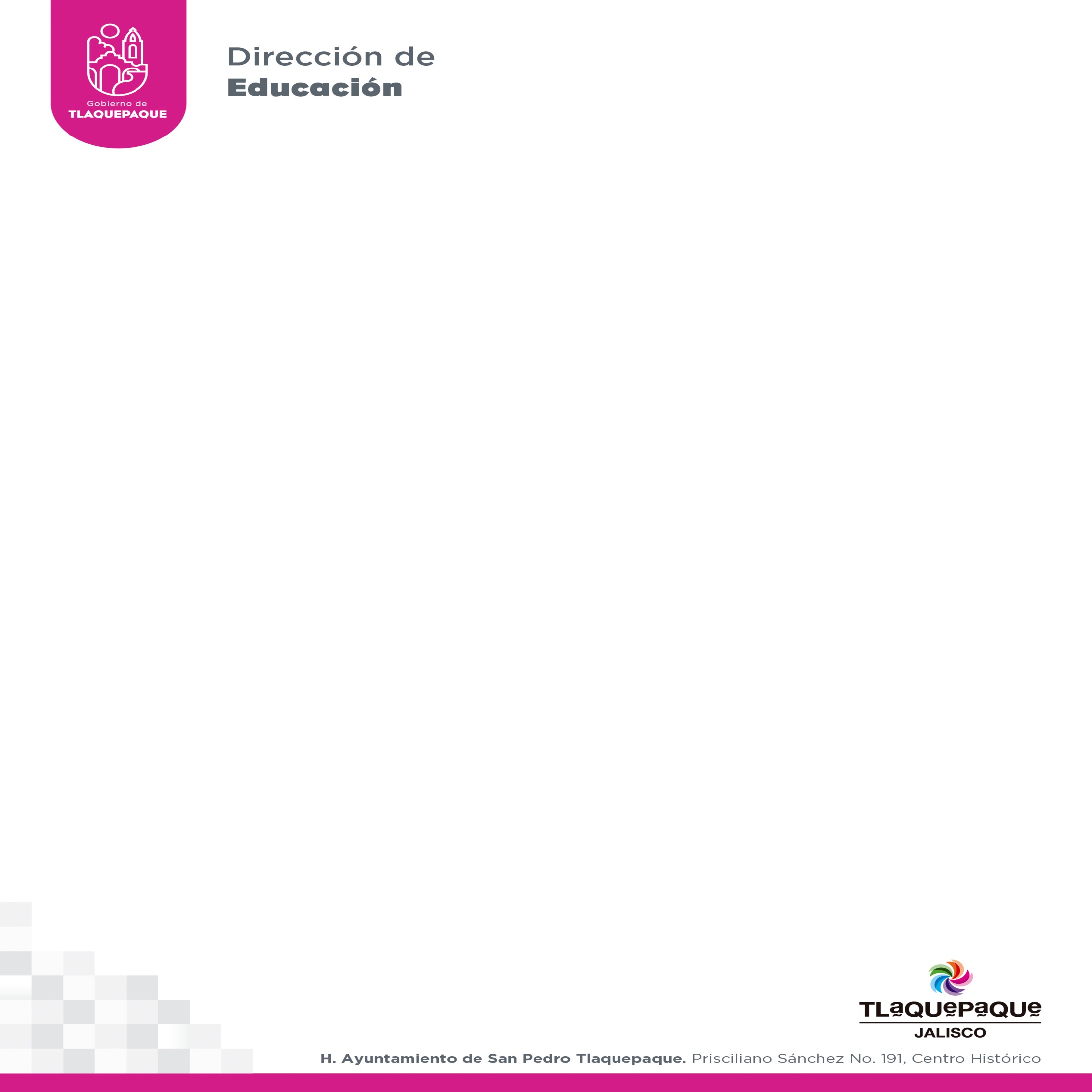 GRÁFICO
ACADEMIA
MARZO
Talleres ofertados:
-Computación básica	-Montado y decoración de uñas
-Corte y confección	-Corte de cabello
-Estilismo 		-Alta costura
Total de alumnos registrados  57.
-54 mujeres		-3 hombres
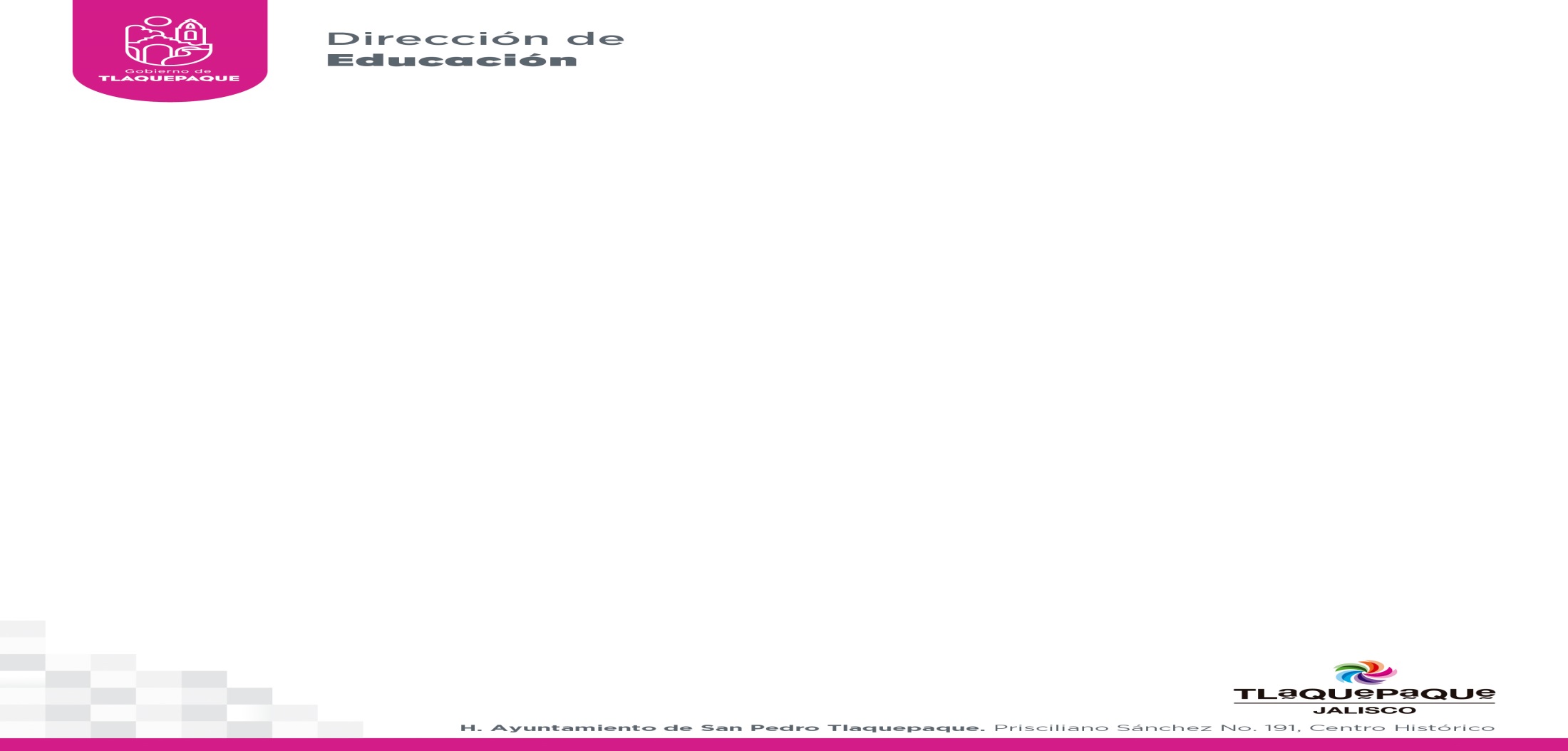